ডেজী চৌধুরী
সহকারী শিক্ষক
পূর্ণচন্দ্র সেন সারোয়াতলী
উচ্চ বিদ্যালয়
বোয়ালখালী,চট্টগ্রাম।
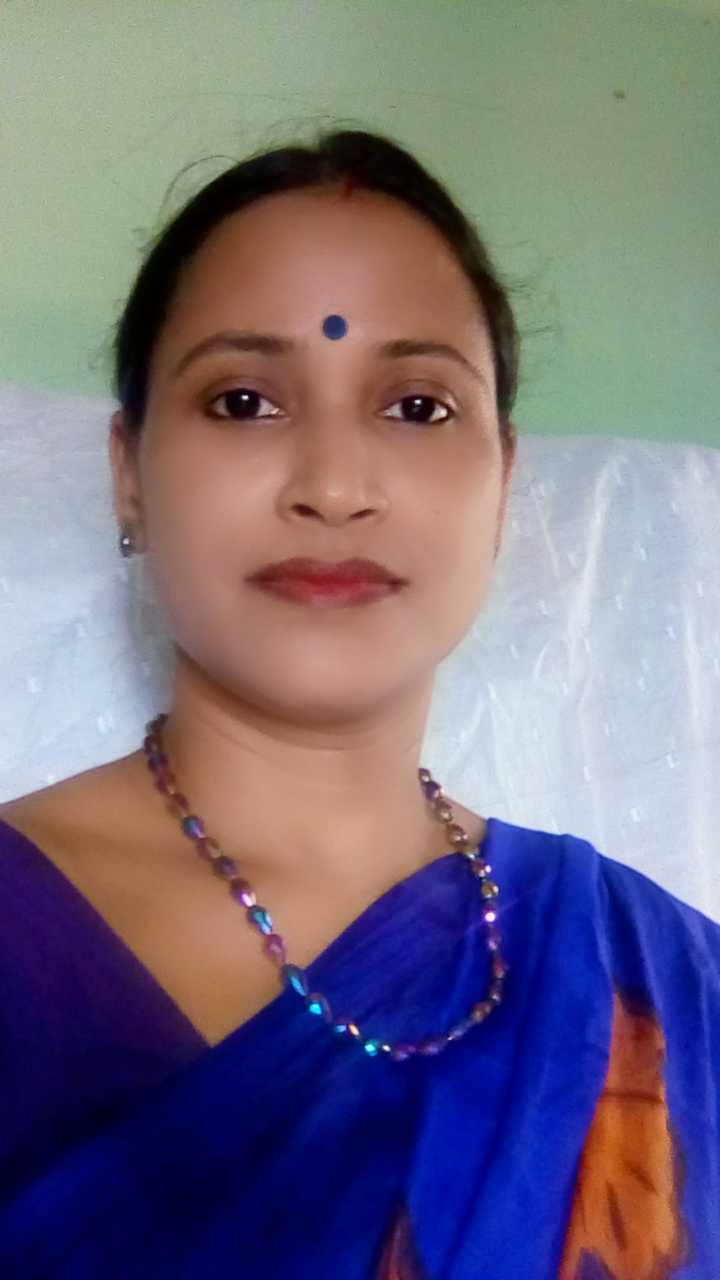 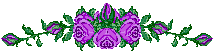 বাড়ির কাজ
ব্যবসায়ের উৎপত্তি ও ক্রমবিকাশের ধারা বর্ণনা কর।
আজকের পাঠ
ব্যবসায় পরিচিতি
প্রথম অধ্যায়
নবম ওদশম শ্রেণি
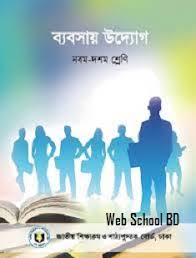 এ পাঠ শেষে শিক্ষার্থীরা
১।ব্যবসায়ের ধারণা বর্ণনা করতে পারবে।
২।ব্যবসায়ের উৎপত্তি ও ক্রমবিকাশের ধারা 
বর্ণনা করতে পারবে।
ছবিগুলো দেখি
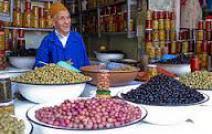 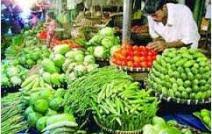 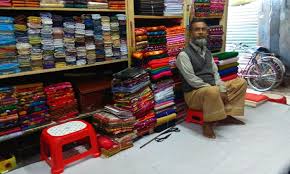 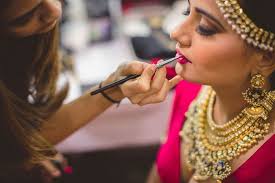 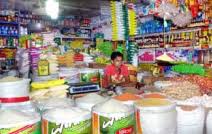 সাধারণভাবে মুনাফা অর্জনের লক্ষ্যে 
পরিচালিত অর্থনৈতিক কর্মকাণ্ডকে ব্যবসায়
বলে।
**মুনাফা অর্জনের আশায়
** দেশের আইনে বৈধ ও সঠিক উপায়ে পরিচালিত হতে 
হবে।
** আর্থিক মূল্য থাকতে হবে।
** ঝুঁকির সম্পর্ক বিদ্যমান।
** সেবার মনোভাব,নৈতিকতা ও সামাজিক দায়বদ্ধতা।
ব্যবসায়ের উৎপত্তি ও ক্রমবিকাশ
প্রাচীন যুগ
** পশু শিকার
** মৎস্য শিকার
** ফলমূল আহরণ
** কৃষিকার্য
** দ্রব্য বিনিময়
মধ্য যুগ
** বিনিময়ের মাধ্যম হিসেবে দুষ্প্রাপ্য শামুক,ঝিনুক,কড়ি ও পাথর ব্যবহার
** বিনিময়ের মাধ্যম হিসেবে স্বর্ণ,রৌপ্য ও অন্যান্য ধাতব মুদ্রার ব্যবহার
** কাগজি মুদ্রার প্রচলন
** বাজার ও শহর সৃষ্টি
** ব্যবসায় সংগঠনের উদ্ভব
আধুনিক যুগ
**	 শিল্প বিপ্লব
**	 তথ্য ও যোগাযোগ প্রযুক্তির উন্নয়ন
** 	বিভিন্ন শিল্প কারখানার বিকাশ
** বৃহদায়তন উৎপাদন ও বণ্টন ব্যবস্থা প্রচলন
** ব্যাংক ও বিমা ব্যবস্থার সম্প্রসারণ
** এটিএম কার্ড প্রচলন
**মোবাইল ব্যাংকিং প্রচলন
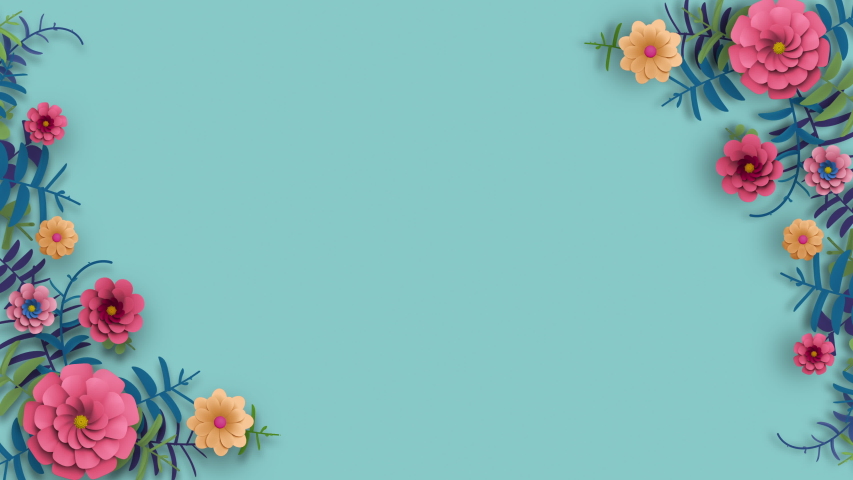 ধন্যবাদ